The Stories Numbers Tell
Making sense of numbers and arithmetic operations
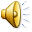 Welcome
I’m Sue Jones, and  I've put together these slide shows and activities to try to help people understand math.   These are mostly about what I call "number sense," which is understanding what numbers and equations mean.  
This is especially for folks who find working with numbers frustrating or stressful.
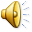 Language – symbols with meaning
Math is a language, with numbers and symbols like + and % instead of words.
There are rules for calculating with numbers, which are like rules for spelling. They’re important!
However, just as spelling doesn’t tell you what words mean, calculating doesn’t tell you what arithmetic means.
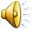 We’ll do some calculating too…
We won’t ignore the calculating, but we’re going to focus harder on understanding what’s going on.
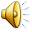 How to use the slide shows
These powerpoints are narrated, and will automatically play, but you can still click to move forward.  
If this is a movie, you can click “pause” and “stop” with the controls on the bottom. 
I’ve also tried to include everything I say in the captions, so you don’t *need* to hear it. 
If you want to hear a certain part of a slide show again, you can start it and click through to that part.
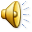 What will I cover here?
I’ll start with a “big idea” from math, the relationship of “parts” to “wholes.”
We’ll explore the concepts of adding and subtracting in ways you might not have thought of. 
We’ll introduce adding positive and negative numbers.   (We will not subtract them yet.)
We’ll extend the ideas of addition and division to some work with fractions. 
Finally, we’ll take a look at what happens when we include “variables” in this process to solve equations like “x + 2 = 4”
The goal is for you to be able to use these ideas every day, and also to be able to understand more advanced math ideas better, especially if you take a higher level course later.
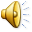 Let’s learn some math!
I’ve also tried to add a little creativity to things, just for fun. You’ll meet “Gravity,” an adorable dog, and the folks at the Mary Ellen Carter Academy.
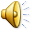 Your comments are welcome!
There’s a link to a response sheet right under the link to this powerpoint.  Click on it to open the document.  You can print it out and save it for your self, hand it in to your teacher, or fill it out online and submit it to your teacher.
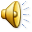